@HOME
GMAT Pilot Statistics

Since September 2022:

93 Families (124 adults & 204 children)
23 section 21 eviction notices
48 Serious disrepair
11 serious overcrowding
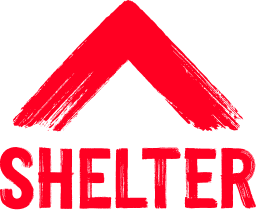 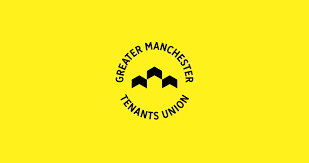 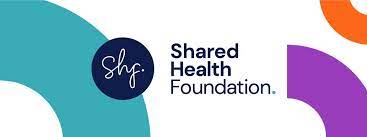 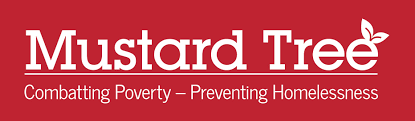 20 Family Zone
 schools
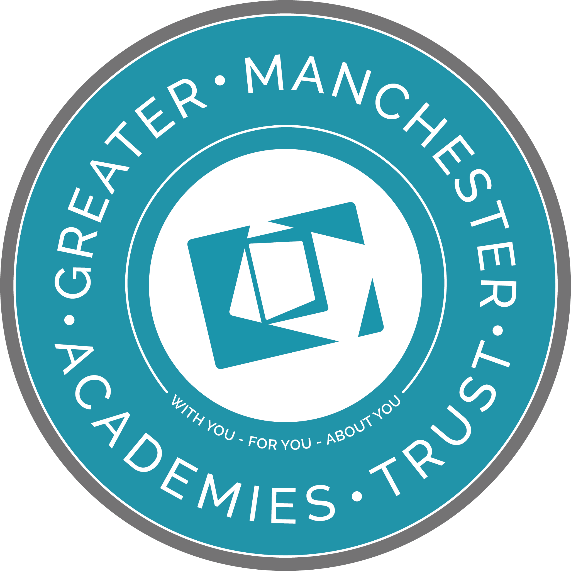 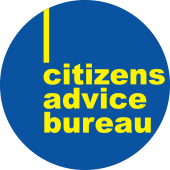 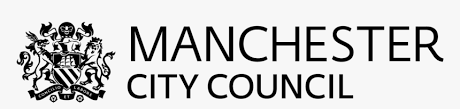 Shelter training 
Triage concerns 
Direct Partner referrals
Ameliorative support
Strategic change
A place to call home
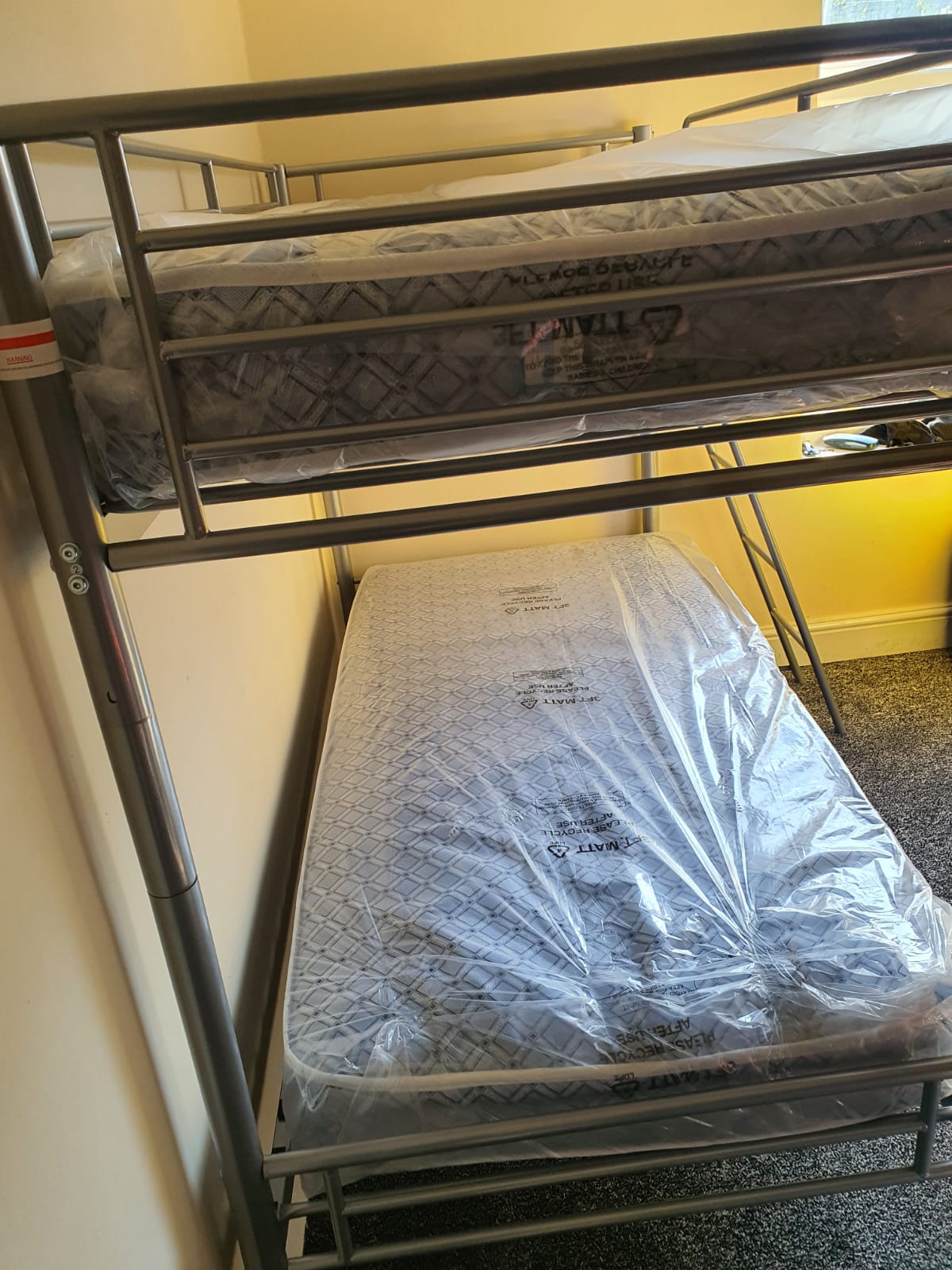 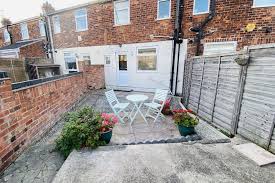 How does homelessness impact upon education?

What could/should schools and colleges be doing to support their students?

What resources are needed to effectively provide this support?

What other organisations / support could schools be tapping into?
Add your thoughts, ideas, suggestions and comments at: 
https://jamboard.google.com/d/1WzbGGuUx7R2xEyLZhgumneG1_MJJlTE3Ee9FYJ5wfgY/edit?usp=sharing